¡APRENDEM0S A RECICLAR!
Laura Alonso Oliva
Tutor:  Juan Ramón García Roldán
Actividad: Taller de reciclaje
Temporalización: 6  sesiones (45 min)
Datos del alumno:
Alumno con discapacidad intelectual  moderada y trastorno por déficit de atención e hiperactividad
- Edad: 15 años
- Nivel curricular: 1º Ed. Primaria
- Escolarización: Combinada:  aula sustitutoria(EBO) y 6º de Primaria del mismo centro ordinario

Objetivos:
Desarrollar actitudes y valores del cuidado y respeto hacia el entorno
Reconocer diferentes tipos de desechos según su descomposición
Conocer distintos contenedores para introducir los desechos
Distinguir entre los diferentes contenedores de basura
Reciclar material del entorno

Contenidos
Residuos orgánicos e inorgánicos
Tipos de contenedores de reciclaje:
-Contenedor para residuos orgánicos
- Contenedor para envases de vídrio
- Contenedor para envases de plástico
-Contenedor para envases de cartón o papel
Rúbrica de evaluación
Fuente: Blog Diario de aprendizaje de CDVS
Actividad inicial: detección de conocimientos previos y hábitos de reciclaje
Cuestionario a través del programa: Quizziz
https://quizizz.com/admin/quiz/5e0dc989dcc3ff001c09deba/cuanto-se-sobre-el-reciclaje
Actividad 1: Visualización del corto la regla de las 3R*
Actividad 2: Creamos un padlet con nuestro propio RECI-Diccionario
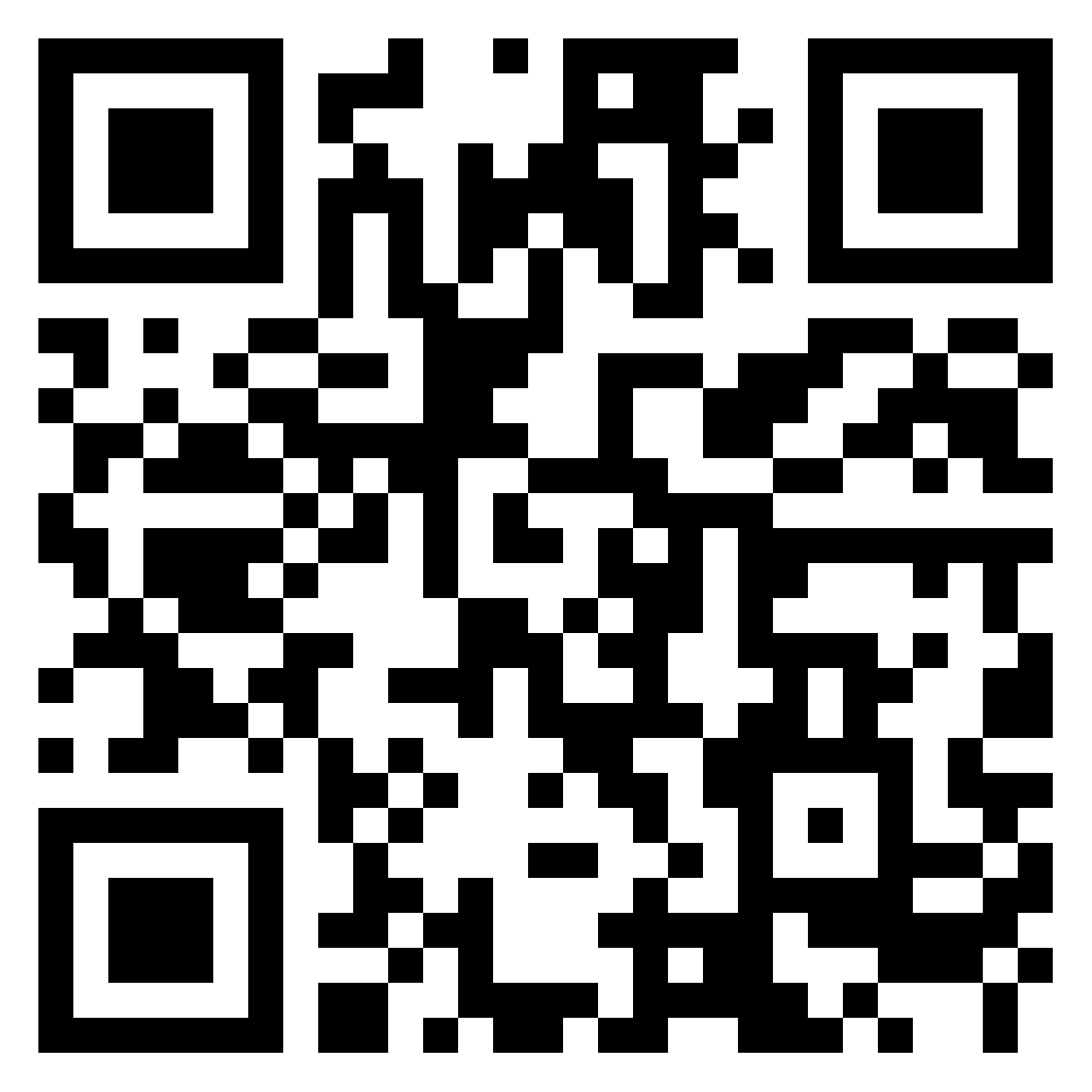 A lo largo de este proceso de aprendizaje surgen nuevos conceptos,  iremos recopilando todos en nuestro  propio RECI-Diccionario .
Fuente video: *Happy Learning Español Videos Escolares
REDUCIR y REUTILIZAR
Actividad 3: Debate guiado: ¿Cómo podemos REducir?
Actividad 4: Decoramos el aula
Fuente: Pinterest
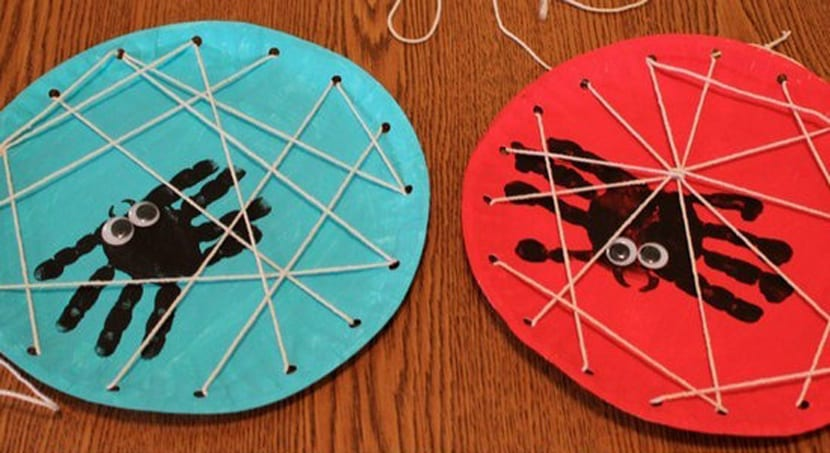 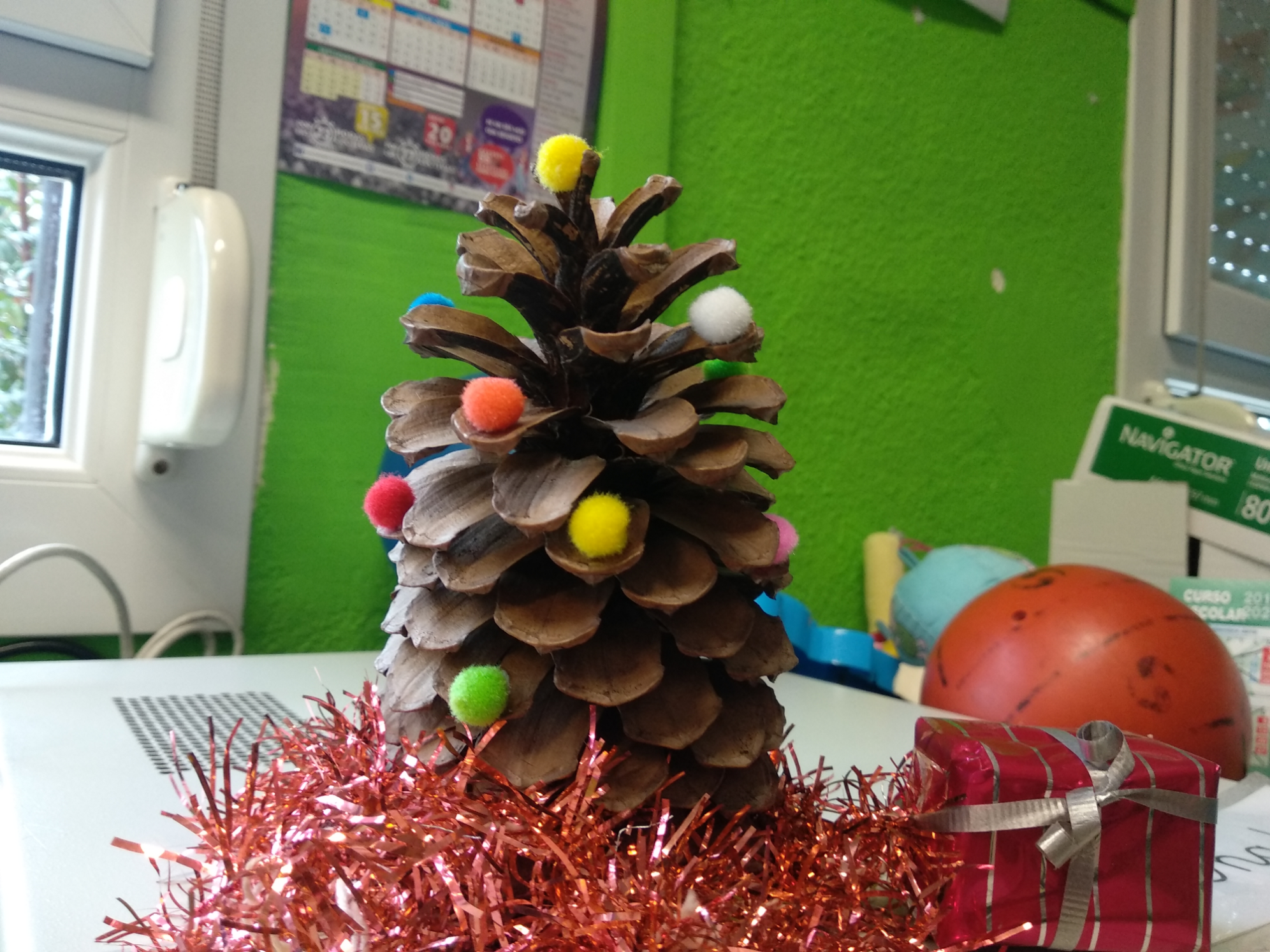 RECICLAR
Actividad 5: Visionado de una guía sobre reciclaje.​
Fuente: Canal youtube: Algohayquehacer​
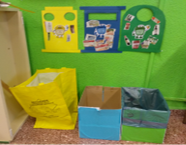 Actividad 6: Elaboramos nuestros propios contenedores para el aula.
Actividad 7: Buscamos en folletos de  comercios, recortamos y pegamos diferentes envases en su contenedor correspondiente.
Actividad final: comprobamos lo aprendido.
Quiz de Kahoot
https://create.kahoot.it/share/cuanto-he-aprendido-sobre-reciclar/9b30688d-0cff-490c-8b4d-cc49bc30b467
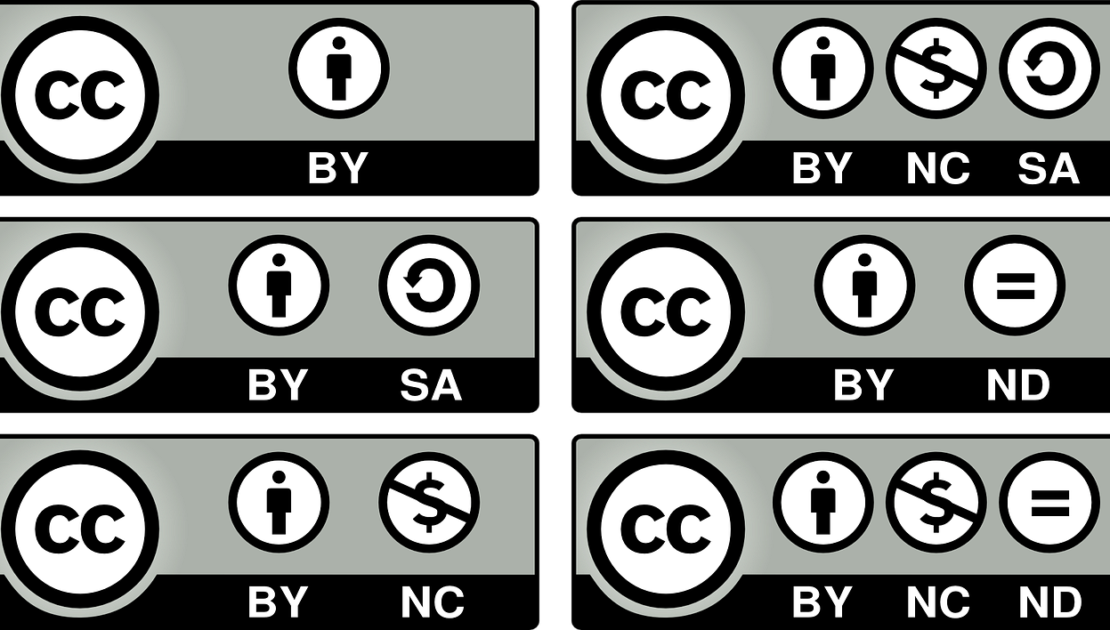